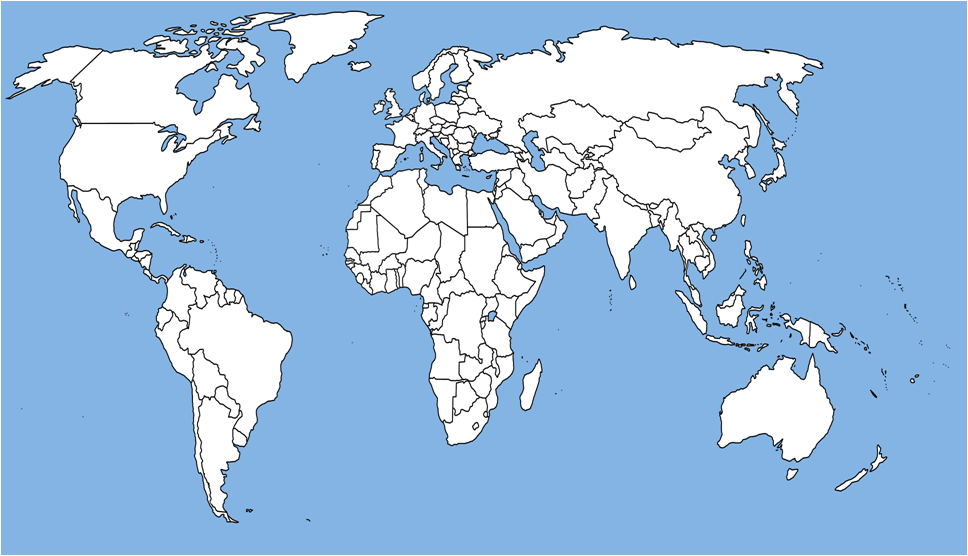 Minimum-Area Drawings 
of Plane 3-Trees
Debajyoti Mondal, Rahnuma Islam Nishat,
Md. Saidur Rahman and Md. Jawaherul Alam
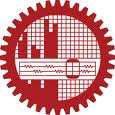 Graph Drawing and Information Visualization Laboratory
Department of Computer Science and Engineering
Bangladesh University of Engineering and Technology (BUET)
Dhaka – 1000, Bangladesh
CCCG 2010
August 11, 2010
Minimum-Area Drawings
A Straight-Line Drawing of G
A Plane Graph G
H = 5
H = 4
W = 8
W = 6
A Straight-Line 
Grid-Drawing of G
on 6×4 grid
A Straight-Line 
Grid-Drawing of G
on 8×5 grid
August 11, 2010
CCCG 2010
2
Minimum-Area Drawings
H = 5
H = 6
A Straight-Line Drawing of G
A Plane Graph G
W = 7
W = 6
H = 5
H = 4
H = 4
H = 5
W = 8
W = 6
W = 6
A Straight-Line 
Grid-Drawing of G
on 6×4 grid
A Minimum-Area 
Drawing of G
A Straight-Line 
Grid-Drawing of G
on 8×5 grid
W = 8
August 11, 2010
CCCG 2010
3
Previous Results
August 11, 2010
CCCG 2010
4
Previous Results
Our Result
We obtain minimum-area drawings for 
plane 3-trees in polynomial time
August 11, 2010
CCCG 2010
5
Previous Results
Plane 3-tree
b
b
j
j
k
k
e
i
d
e
i
h
l
d
o
f
h
l
g
a
o
n
f
m
g
c
a
n
m
A plane 3-tree G
c
August 11, 2010
CCCG 2010
6
Previous Results
Properties of Plane 3-trees
b
The representative vertex of G
b
A plane 3-tree
j
j
c
A plane 3-tree
k
k
j
k
e
i
d
e
i
h
l
d
e
i
d
d
o
f
h
l
h
g
l
a
o
f
o
n
f
m
g
g
c
a
n
m
c
n
m
A plane 3-tree G
c
A plane 3-tree
The representative vertex of G is the vertex which is neighbor of 
all the three outer vertices of G.
August 11, 2010
CCCG 2010
7
Previous Results
Our Idea : Dynamic Programming
b
j
c
k
j
k
e
i
d
e
i
d
d
h
l
h
l
o
f
o
f
g
g
a
n
m
c
n
m
A plane 3-tree G
c
August 11, 2010
CCCG 2010
8
Previous Results
Let’s Try a Simpler Problem
c
c
b
a
b
a
a
a
c
c
b
b
August 11, 2010
CCCG 2010
9
Previous Results
Let’s Try a Simpler Problem
c
c
e
b
a
No line is available to place the representative vertex e
k
c
e
l
e
l
b
b
No line is available to place the vertex l
a
a
Let’s check whether this small plane 3-tree admits a drawing with this placement of a, b and c or not
b
c
k
c
e
k
k
l
e
a
a
August 11, 2010
CCCG 2010
10
Previous Results
Problem Formulation
3
c
2
1
k
Is     Drawr(ay, by, cy)    =  True      ?
e
l
b
a
1
3
3
Drawe(1, 3, 3)  = True
Representative vertex e
b
c
e
Drawe(1, 2, 2)  = False
k
l
c
b
a
No line is available to place the representative vertex e
a
August 11, 2010
CCCG 2010
11
Previous Results
Recursive Solution
c
k
e
Drawr(ay, by, cy) = False ,   if max{ay, by, cy} − min{ay, by, cy} = 0.
l
b
a
August 11, 2010
CCCG 2010
12
Previous Results
Recursive Solution
c
k
No line is available to place the representative vertex
e
Drawr(ay, by, cy) = False ,   if max{ay, by, cy} − min{ay, by, cy} = 0.
l
b
a
Drawr(ay, by, cy) = False ,   if max{ay, by, cy} − min{ay, by, cy} = 1
                        and r is an internal vertex.
c
b
a
August 11, 2010
CCCG 2010
13
Previous Results
Recursive Solution
c
b
a
Drawr(ay, by, cy) = False ,   if max{ay, by, cy} − min{ay, by, cy} = 0.
Drawr(ay, by, cy) = False ,   if max{ay, by, cy} − min{ay, by, cy} = 1
                        and r is an internal vertex.
Drawr(ay, by, cy) = True ,   if max{ay, by, cy} − min{ay, by, cy} ≥ 1
                        and r is a dummy vertex.
c
b
a
August 11, 2010
CCCG 2010
14
Previous Results
Recursive Solution
O(1)
c
O(1)
r
Drawr(ay, by, cy) = False , if max{ay, by, cy} − min{ay, by, cy} = 0.
O(1)
b
a
Drawr(ay, by, cy) =  vry {Drawr(ay, by, ry) & Drawr(by, cy, ry) & Drawr(cy, ay, ry)}, 								   otherwise.
Drawr(ay, by, cy) = False ,   if max{ay, by, cy} − min{ay, by, cy} = 1
                        and r is an internal vertex.
Drawr(ay, by, cy) = True ,   if max{ay, by, cy} − min{ay, by, cy} ≥ 1
                        and r is a dummy vertex.
O(h)
h
August 11, 2010
CCCG 2010
15
Previous Results
Complexity Analysis
...
h
hmin
O(nh4min)
Drawr(ay, by, cy)
O(n)
O(h)
O(h)
O(h)
= O(nh3)
×
×
×
Computation of each entry is obtained in O(h) time.
O(nh3) × O(h) = O(nh4)
O(nh4) × O(hmin) = O(nh5min)
August 11, 2010
CCCG 2010
16
Minimum-Area Grid Drawings of Plane 3-Trees
Patch the drawings of the subproblems to obtain the final drawing.
A minimum-area grid drawing of G
...
...
A plane 3-tree G
...
...
...
false
August 11, 2010
CCCG 2010
17
false
false
Lower Bound on Area
Nested triangles graph
There exist plane graphs with n vertices that takes 
⌊2(n-1)/3⌋ ×⌊2(n-1)/3⌋  area in any straight-line grid drawing.
(2n/3 -1)
Frati et al.[2008]: There exist plane graphs with n vertices, n is a multiple of three,  that takes  (2n/3-1) ×(2n/3) area in any straight-line grid drawing.
(2n/3 -1)
August 11, 2010
CCCG 2010
18
Lower Bound on Area: ⌊2(n-1)/3⌋ ×⌊2(n-1)/3⌋  ⌊2n/3 -1⌋ × 2⌈n/3⌉
When n is a multiple of three, this bound is the same as the one by Frati et al.
Input plane 3-trees.
Minimum-area grid drawings.
We observe that there exist plane 3-trees with n ≥ 6 vertices that takes 
⌊2n/3 -1⌋ × 2⌈n/3⌉  area in any straight-line grid drawing.
August 11, 2010
CCCG 2010
19
Future Works
Devising a simpler algorithm to obtain minimum area drawings of plane 3-trees.
Determining the minimum area drawings for the other plane graphs with bounded treewidth.
Determining the area lower bound of straight-line grid drawings of planar 3-trees  when the outer face is not fixed.
August 11, 2010
CCCG 2010
20
August 11, 2010
CCCG 2010